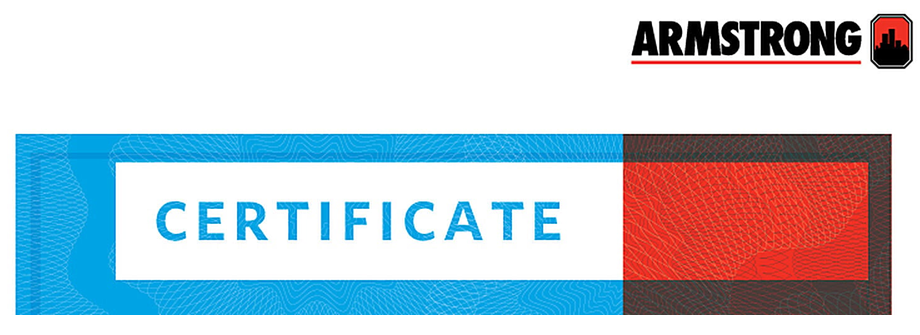 This certificate is awarded to:

Type Your Name Here

In Recognition of attending the webinar:
Pump Curves & System Problem Analysis
Presenters:
Tony Mormino, Technical Sales & Marketing Director, Insight Partners
Tony Furst, RSEC Manager - US Application Engineering, Armstrong Fluid Technology
 
Date:
December 15th, 2022 
 
This Online Webinar may be worth 1 PDH credit depending on the local licensing board.
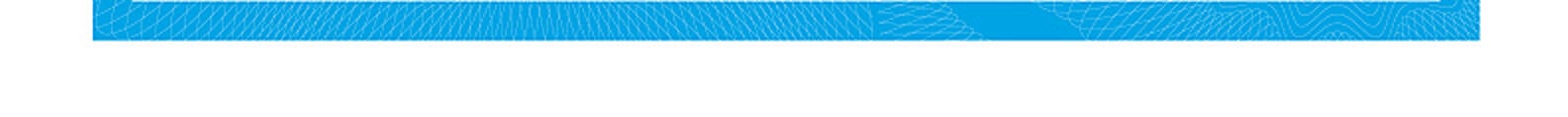